Chapter 8 The Impact Of Technology On Winter Sport Tourism
Simon Hudson
Topics Covered
The impact of technology on marketing communications
The new consumer decision journey
Social media tools employed by winter sports marketers
The new mobile lifestyle
The impact of technology on operations 
The impact of technology on clothing and equipment
Spotlight Powder Matt: Social media maven
Everything is social now
authentic, be creative, and share
Social media
takes on the secondary role of guest relations
accurate, fun and an authentic voice
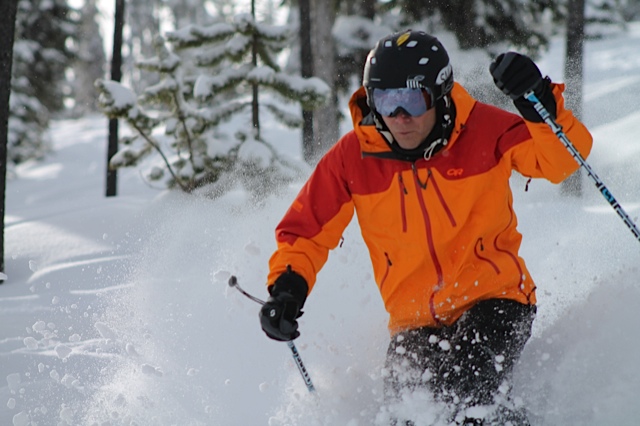 The impact of technology on marketing communications
The new consumer decision journey 
a) consider; b) evaluate; c) buy; and d) enjoy, advocate and bond 
Social media tools employed by winter sports marketer
Video; online brand community; Internet
Benefits and challenges
 The new mobile lifestyle
Digital marketing communications options
Stage 2: Evaluate
Consumers add or subtract brands as they evaluate what they want
The new consumer decision journey
Active evaluation: information gathering, shopping
Stage 3: Buy
Consumer selects a brand at point of purchase
The Loyalty Loop
Stage 1: Consider
Top-of-mind consideration set from recent touch point
Post-purchase experience: Ongoing exposure
Stage 4: Enjoy, advocate, and bond 
After purchasing, consumer builds expectation based on experience to help the next decision journey
Source: Adapted from Court et al. 2009
U.S. customer-acquisition growth by channel: Percentage of customers acquired
Source: Adapted from Aufreiter, Boudet & Weng, 2014
10 most popular social networking sites
Source: Adapted from eBiz, 2014
ProfileJoe Nevin: From Apple to Aspen
Establish market, resort and product
Turn attention to marketing and choose the Internet as vehicle
Social networking as a tool for business promotion
Blogs,video, website, Facebook, YouTube and Twitter
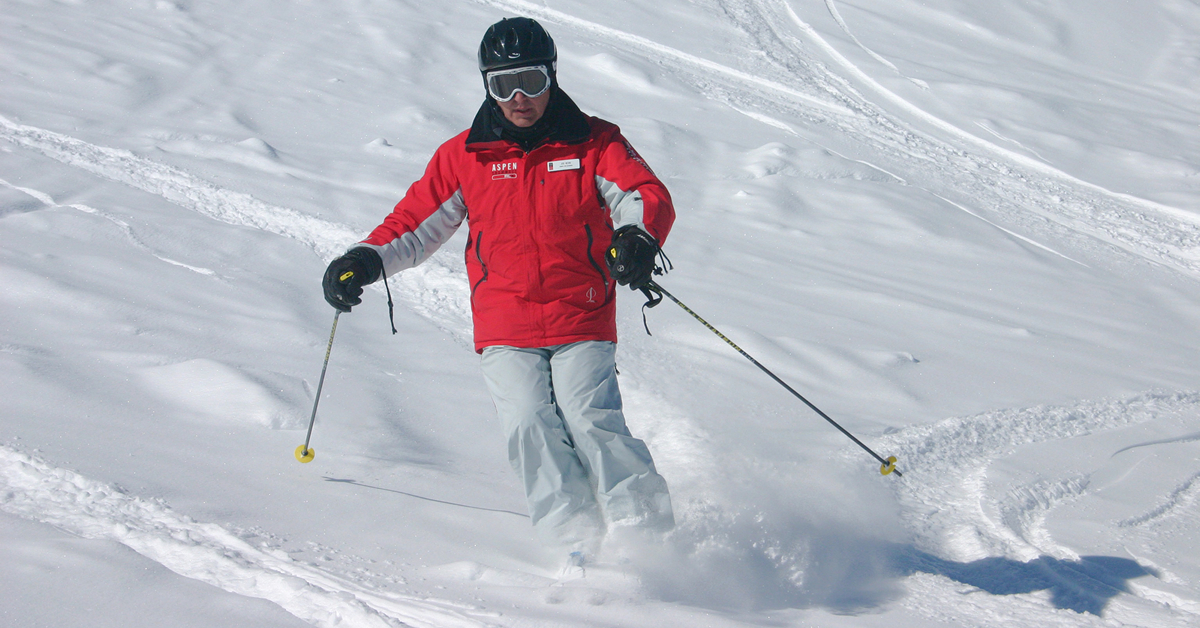 Smartphone and tablet ownership by traveler and skier type
Source: Phocuswright, 2013, p. 13
Previous and planned use of mobile services
Source: Phocuswright, 2013, p. 15
The impact of technology on operations
RFID technology: ski lift
Tracking technology: assist safety
Mobile applications
Snowmaking
The impact of technology on clothing and equipment
Ski design innovations: with refinements in materials, size, shape and weight leading to today’s rocker hybrids.
The integration use of wearable technologies to monitor and track health and performance.
Case study: Technology woven into the DNA at Vail Resorts
Smart card technology: Express Ticketing 
Epicmix card: hard card media
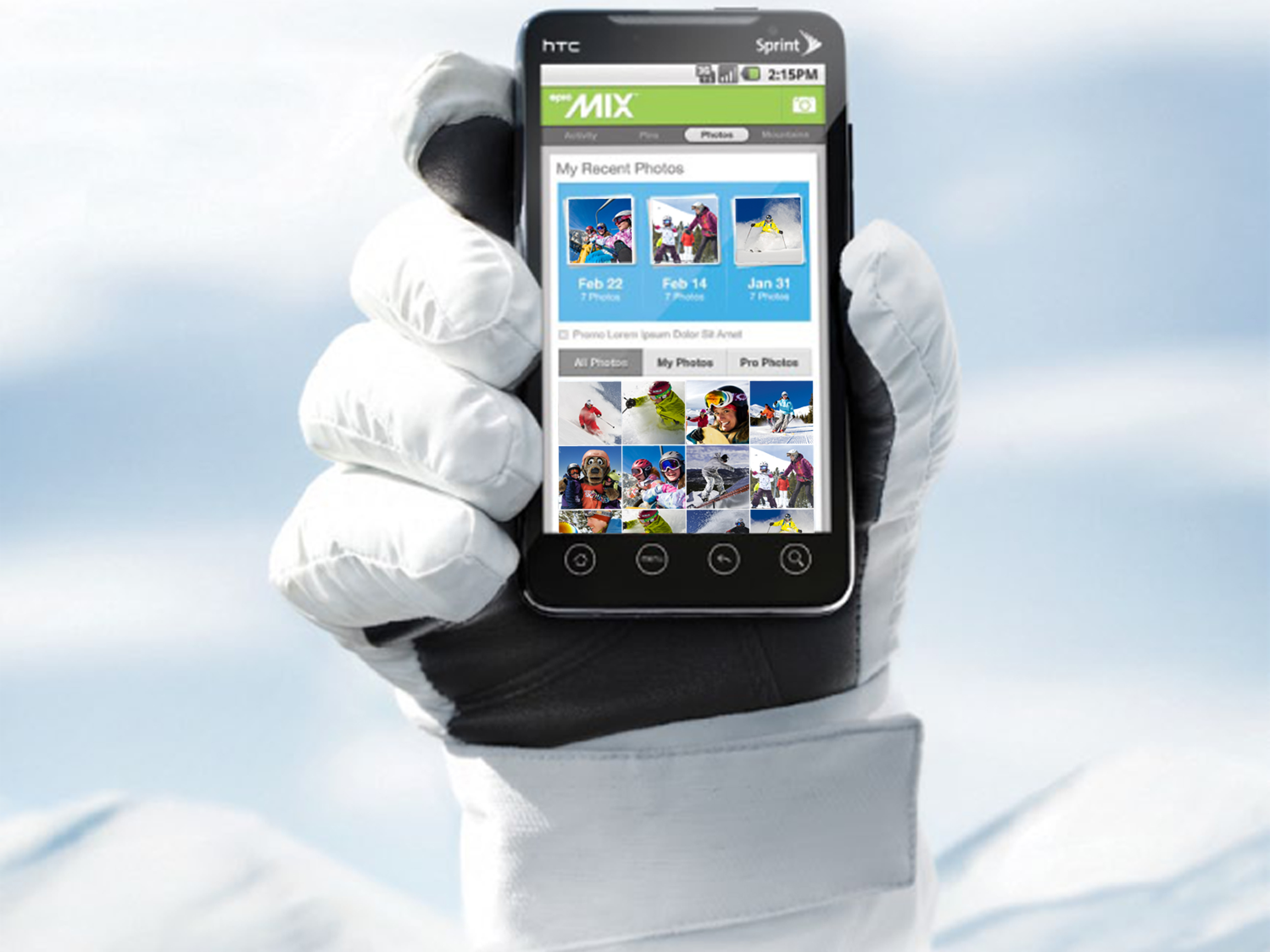